Отчет о работе летнего лагеря cдневным пребыванием  « Радуга»  в июне 2018г.
МБОУ Мурыгинская СШ
Презентацию подготовила зам. начальника лагеря Мартина Н.В.
Наш отрядный уголок
Открытие смены
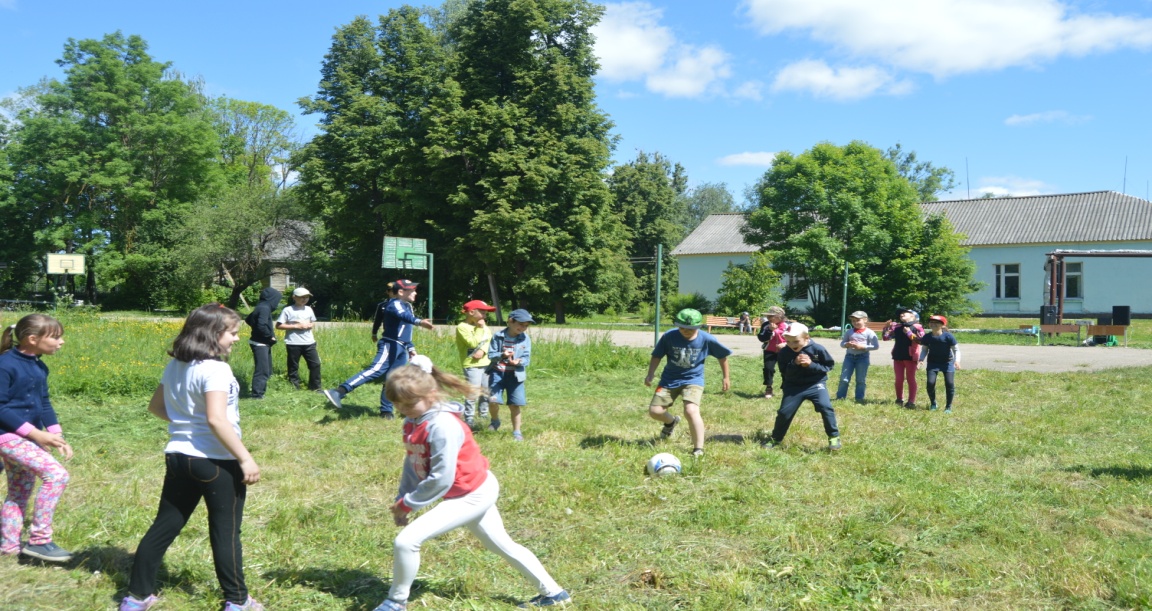 Веселье начинается!
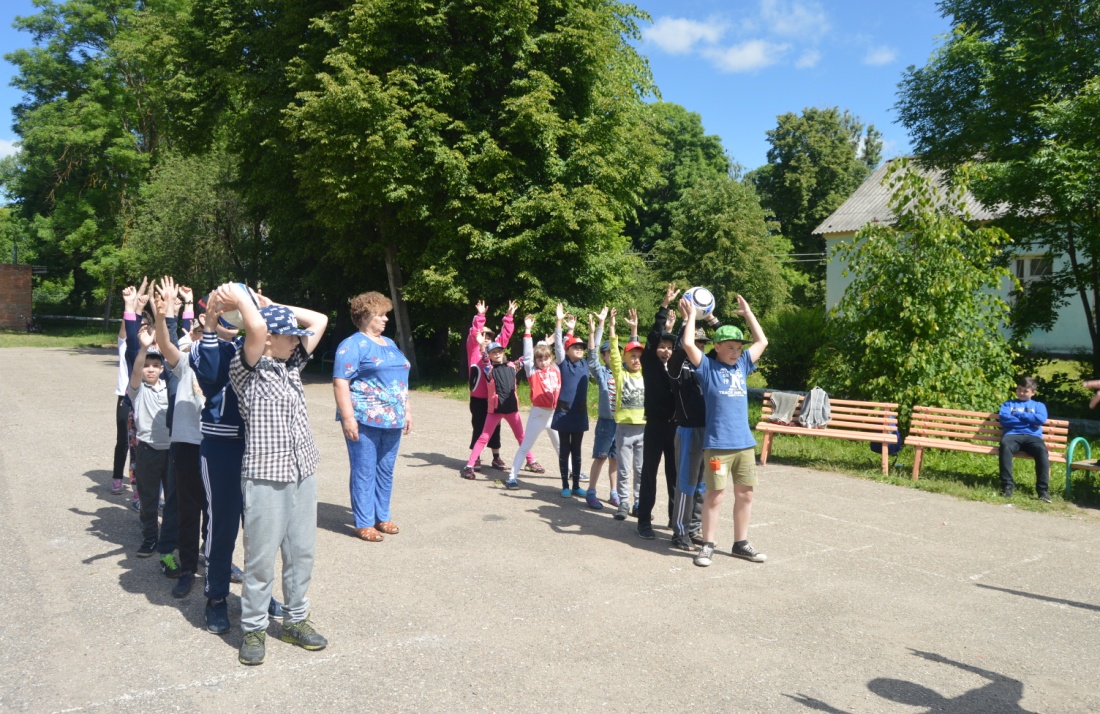 Конкурс рисунков на асфальте
Зарядка – бодрое начало дня
Раз, два, мы не ели…
… три, четыре, есть хотим…Приятного аппетита!
Игра-викторина «Знай и соблюдай правила дорожного движения»
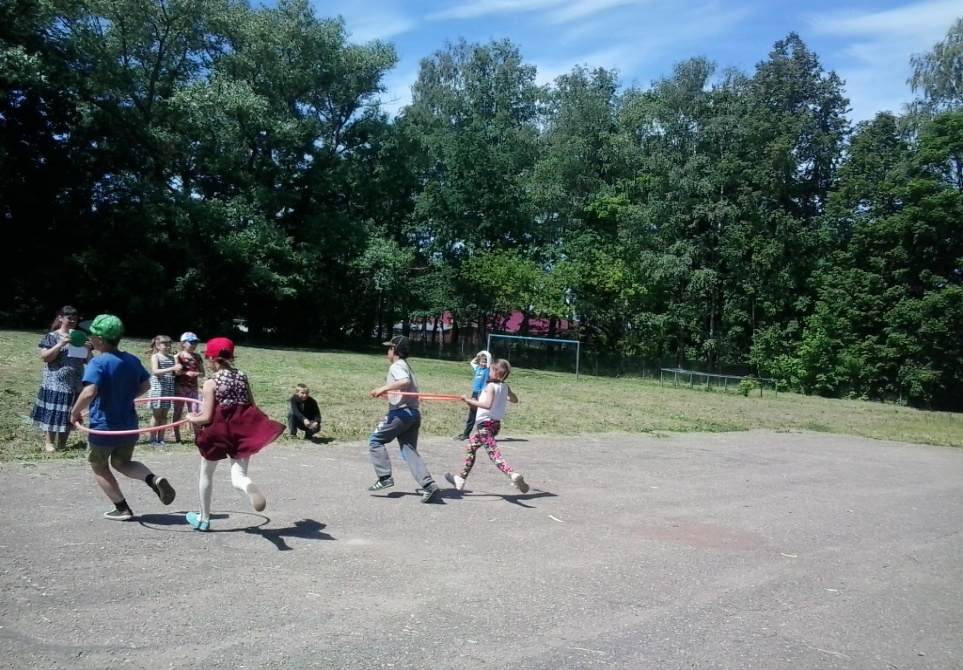 Читаем сказки А.С. ПушкинаОтвечаем на вопросы викторины
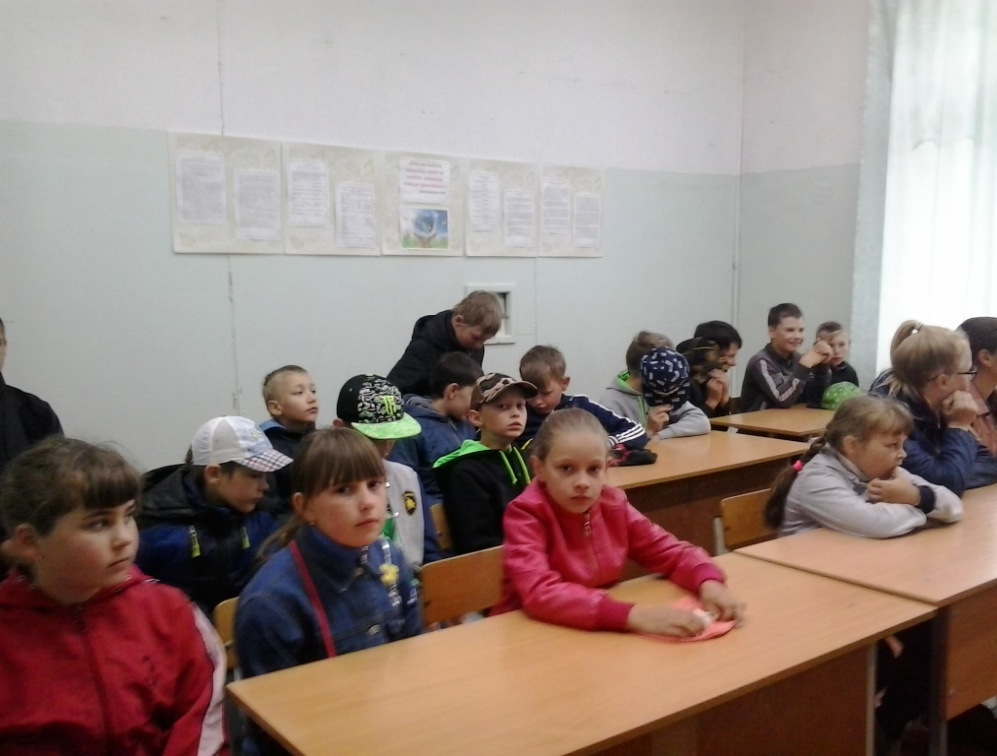 Соблюдайте правила дорожного движения !
7 июня
 Занятие проводит инспектор по пропаганде безопасности дорожного движения, старший лейтенант  
Зотова Е.В.
Занятие по дорожной безопасности
Наш уголок безопасности
пожарная безопасность-главнее всего
8 июня проводились занятия представителем ВДПО
Т.С. Хаевой
Занятия по пожарной безопасности
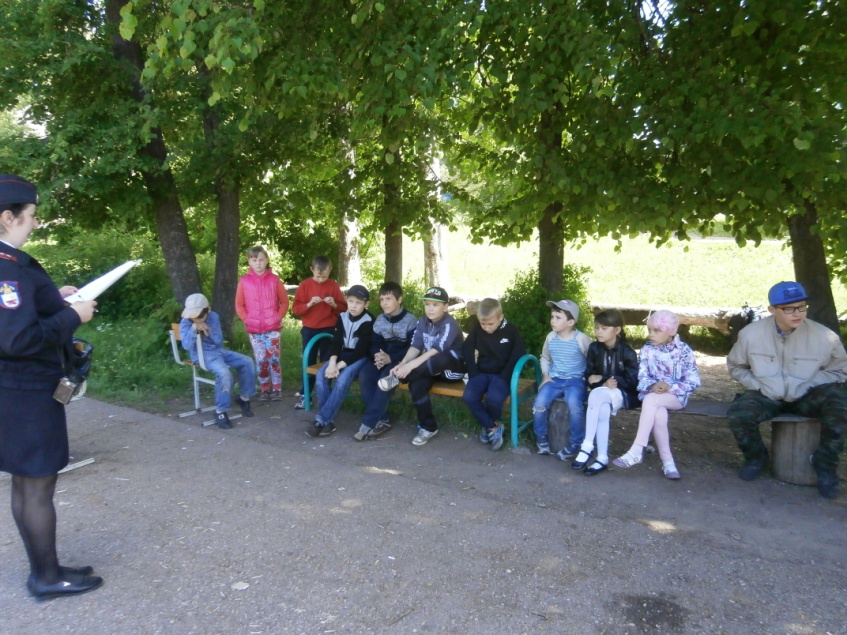 Занятия по пожарной безопасности
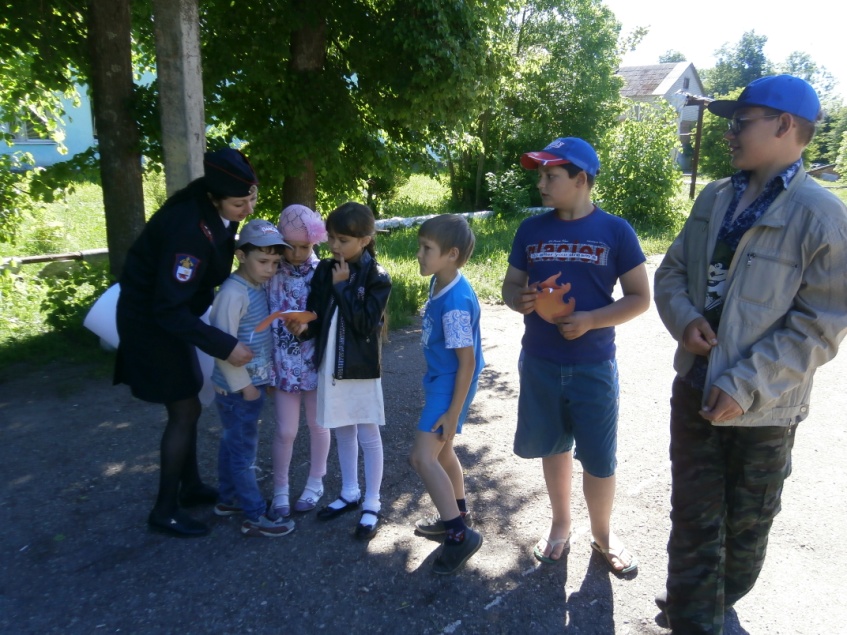 В нашем лагере день друзей
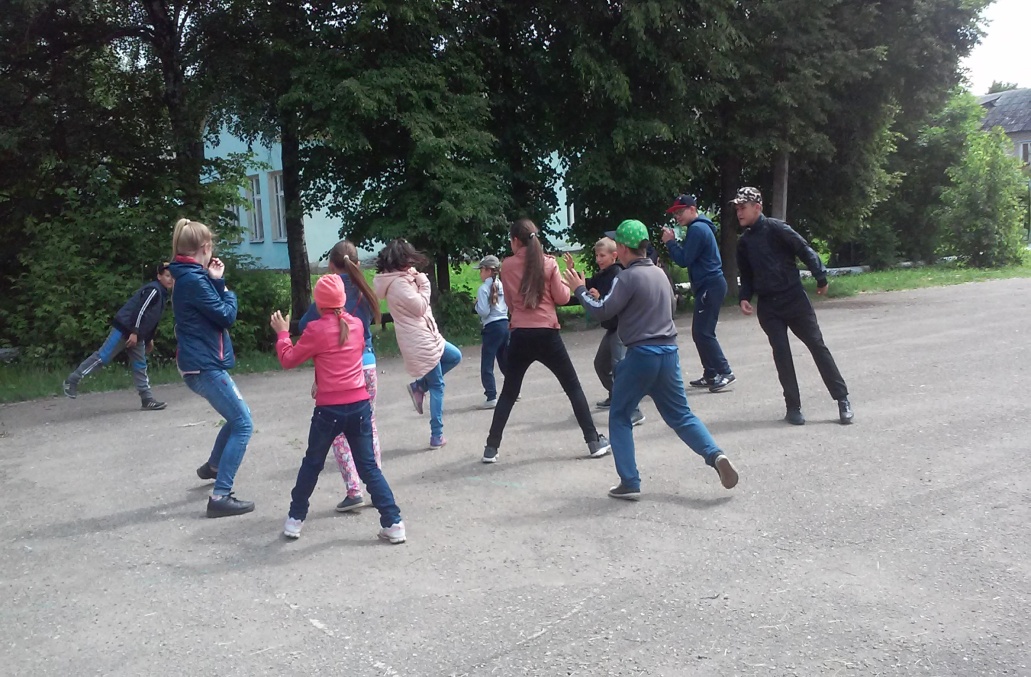 День России
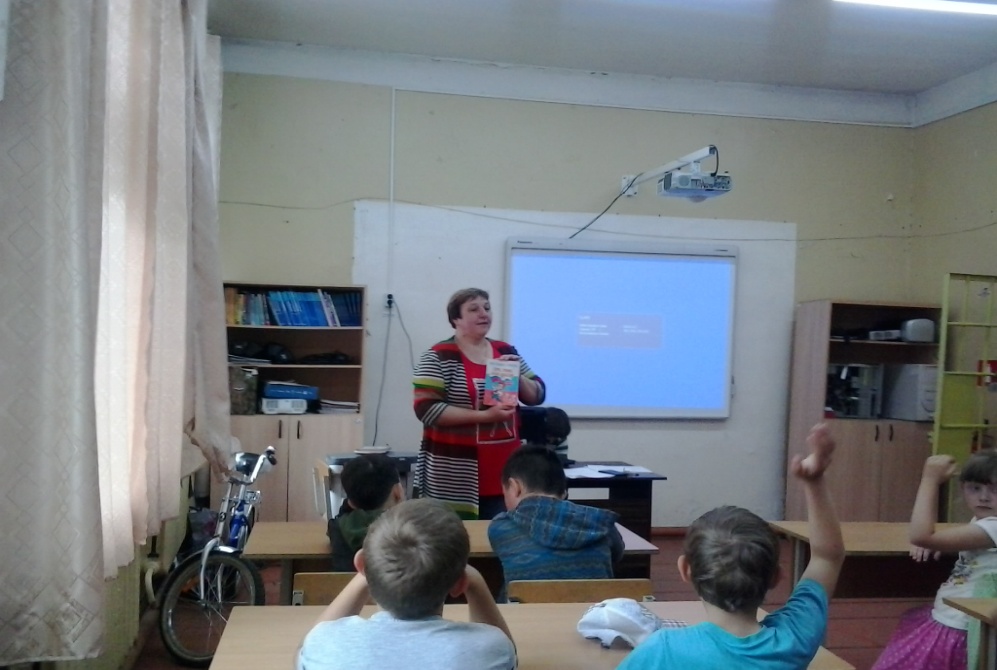 Викторина, посвященная 390-летию со дня рождения шарля Перро
Мы очень любим подвижные игры !
Не совсем футбол, но всё-таки…
А «картошка»- то горячая!
Ещё не гроссмейстеры, но мы стараемся…
Девчонки тоже могут играть в футбол …
И  в  баскетбол
…а мальчишки – в «классики»
Наши веселые эстафеты
Более спокойная игра - ручеёк
Наша игровая комната
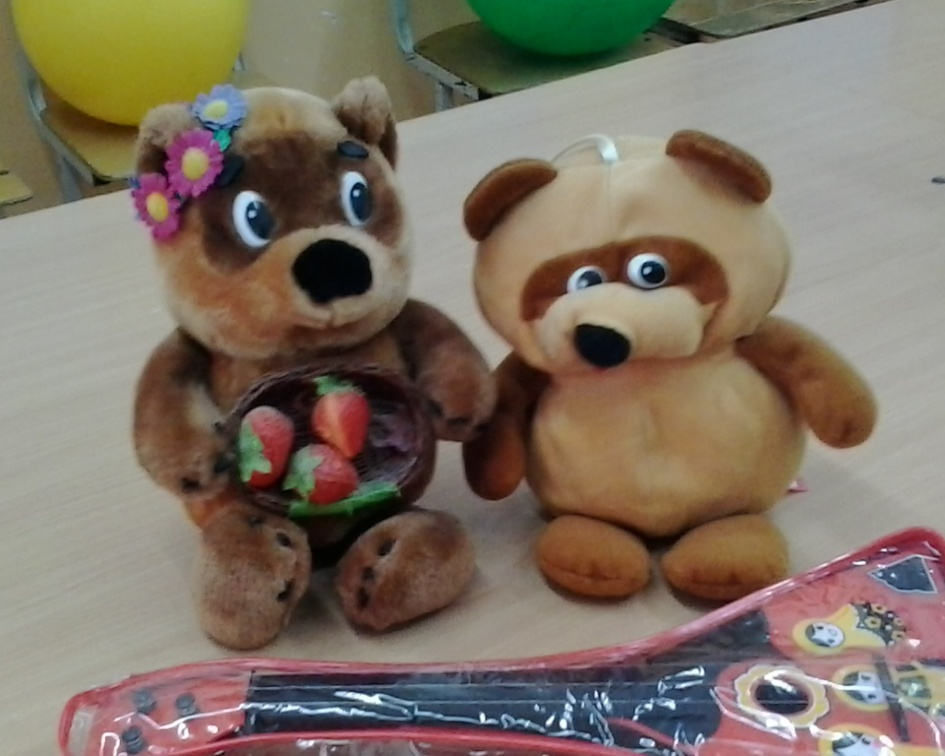 Мы и в дождик не скучаем, веселимся и играем
21июня - день рождения А.т.Твардовского
22 июня – день памяти и скорби
Митинг у памятника погибшим односельчанам в д.Мурыгино
Возложение цветов к памятнику
Вот и заканчивается смена в нашем лагере
И снова – игры и эстафеты
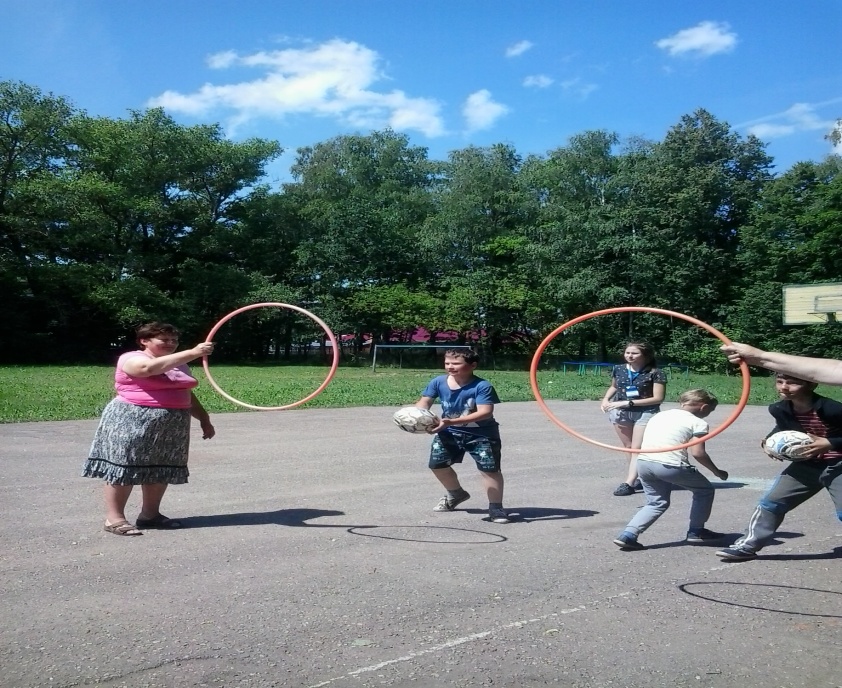 Алло, мы ищем таланты!
А у нас все талантливы!
Мы хорошо отдохнули !
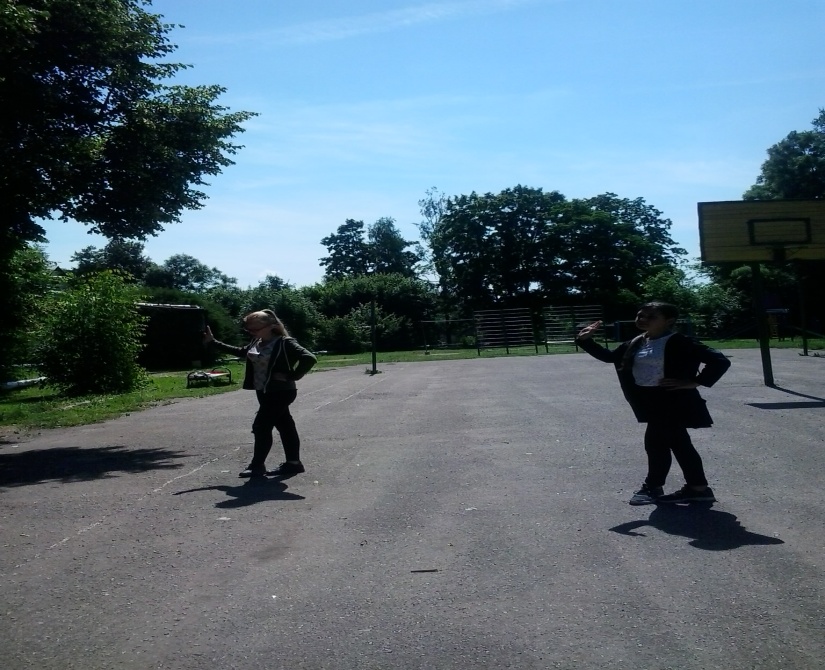 До новых встреч!